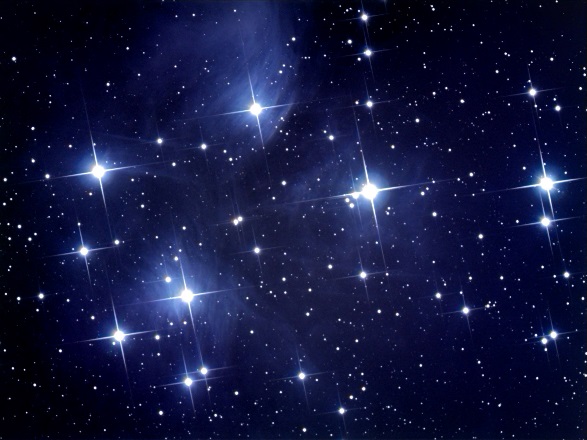 Prom 2018: Nominate your Prom Court !
Vote for nominations on the Beat: 
April 16th- 20th
King/Queen voting will be on the Beat: 
April 27th- May 4th